Poruchy emotivity
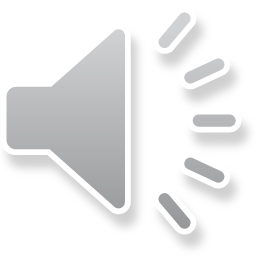 Definice emocí
vyjadřují subjektivní vztah
psychické jevy, které mají hodnotící význam
afektivita
pohotovost k emočním reakcím
emotivita
celková dlouhodobá emoční charakteristika jedince
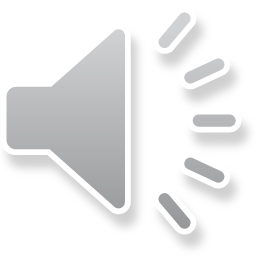 Charakteristické rysy emocí
subjektivnost
polarita
aktuálnost
dynamičnost
asociativnost
iradiace
přesun emocí
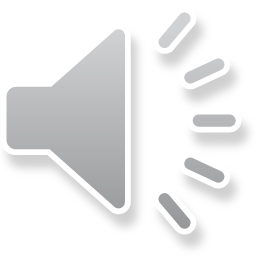 Tělesné projevy emocí
mimika
pantomimika
hlasový výraz
vegetativní a hormonální změny
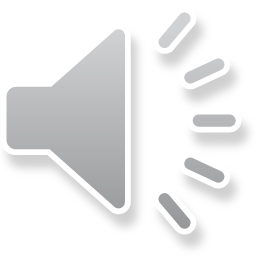 Rozdělení emocí
dle polarity
kladné a záporné
libé a nelibé
stenické a astenické
podle kvality
nižší – individuální, tělesné
vyšší – sociální, etické, estetické
podle trvání a intenzity
afekty
nálady
dle struktury a obsahu
paratymie, fobie, ambivalence ...
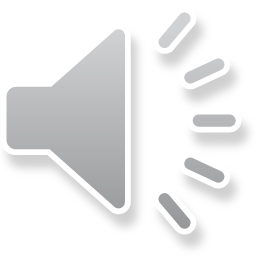 Poruchy nepřiměřené intenzity emocí (AFEKTY)
afekt
silný, bouřlivý a krátce probíhající citový stav (zděšení, radost, hněv,..)
náhlá, prudká emoční reakce na různé zážitky nepřiměřené intenzity
zpravidla doprovázeny zřetelnými vegetativními reakcemi, mimickými a pantomimickými projevy
afekty mírné intenzity jsou fyziologické, vyšší patologické
typické rysy: rychlý vznik, bouřlivý průběh a krátké trvání
afekt má tendenci k okamžitému vybití, odreagování, jinak dochází k městnání emoční tenze a pocitům úzkosti
odreagování afektu: uvolnění afektivního napětí náhradním způsobem
vyskytne-li se více afektů současně, tendence sdružovat se
pojem afektivita – pohotovost k emočním reakcím
Poruchy afektů
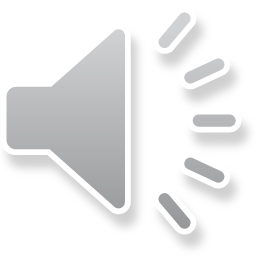 městnání afektu
série nepříjemných podnětů se potlačuje a pak dojde 
k výbuchu na nepatrný podnět
přesun afektu/afektů
převedení afektu z jednoho objektu na druhý
na první silný podnět člověk nereaguje, ale na jiný, třeba již slabý podnět, bývá reakce bouřlivá
často v sociálních situacích (přesun agrese z nadřízeného na podřízeného)
sdružení afektu
vede k rozšíření emoční reakce na další předměty či osoby, které měly jen třeba náhodnou spojitost s událostí, která vyvolala afekt
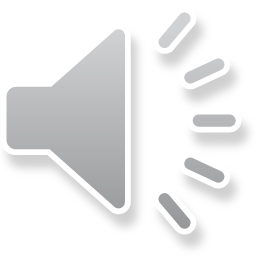 Afekt nezvládnutý
mimořádně silný afekt, při němž není člověk schopen ovládnout své chování, přestože si uvědomuje, co dělá
nejde o absolutní neschopnost ovládat své jednání
schází zde porucha vědomí a nedochází k amnézii - je zachována vzpomínka
jednání může být nepromyšlené a mohou se vyskytnout násilné činy
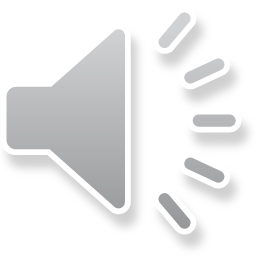 Afekt patický
od normálního nebo nezvládnutého se liší těmito znaky:
má výrazně vyšší intenzitu – neobyčejně prudký
delší trvání (ne vždy)
na jeho vrcholu dochází ke krátce trvající kvalitativní poruše vědomí (mrákotnému stavu)
chování a jednání neodpovídá osobnosti postiženého
zpravidla končí spánkem, únavou vyčerpáním
po jeho odeznění je na období afektu amnézie (ostrůvkovitá nebo totální)
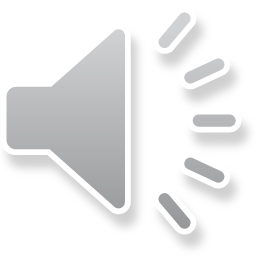 Afekt patický
následkem krátkého mrákotného stavu je chování postiženého neuvědomělé, neúčelné, neovladatelné a automatické
může dojít k závažnému jednání i trestního charakteru
forenzní význam
poruchy osobnosti, epilepsie, alkoholová opilost (patická opilost), demence, encefalopatie
u normálních lidí po únavě, vyčerpání, hladovění, nevyspání, po zdrcujícím zážitku
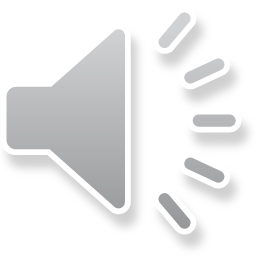 Afektivní stupor
oproti normálnímu průběhu afektu je fáze prvotního zárazu vystupňována ve stupor
člověk strne, není schopen pohybu ani řeči, vymizí gestikulace a mimika
po hrůzné události či katastrofě
nedochází k poruše vědomí, člověk si svůj stav uvědomí
do několika sekund nebo minut pomine
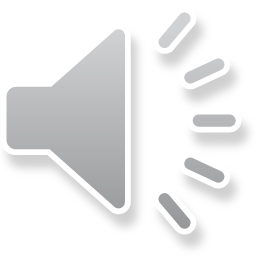 Afektivní ztlum (útlum), Baelzův (1901)
nastává po nadlimitním emocionálním podnětu – živelné katastrofy, válka, násilí,..
spočívá v chybění, resp. odsunutí afektu
postižený zprvu nereaguje změnou emotivity, zůstává klidný, jeho chování je adekvátní, ale bez emočního doprovodu, automatické
emoční reakce i adekvátní nebo patické prožívání se projeví až pomine nebezpečí
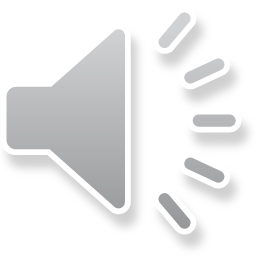 Afekt s prodlouženou latencí
je podobný afektivnímu ztlumu, ale:
méně hluboký
není vyvolán mimořádnou situací
člověk se chová, jako by nevnímal nebo správně nepochopil
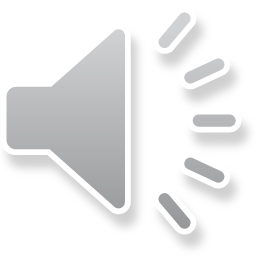 Afektivní raptus
nastává v případě, kdy se afekt mimořádně vystupňuje, graduje a prodlouží                   v trvání
spojen nejčastěji s úzkostí - anxiózní raptus
vybije se jako úzkost, zlost, vtek
je spojen s PM excitovaností, dezintegrací chování,  a poškozením sebe nebo okolí
může dojít k psychogenní amnézii
u úzkostných poruch a lidí v extrémně tíživých situacích
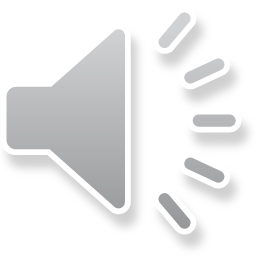 Paroxysmální afekt (ictal emotion)
náhle, bez zjevné příčiny 
trvá hodiny i déle
souvisí s poruchou temporálního laloku
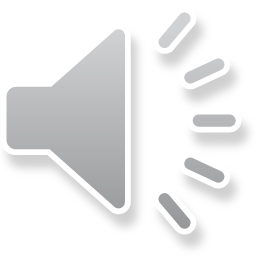 Zvýšená afektivní dráždivost
zvýšená pohotovost k patologickým afektivním reakcím
není porucha afektu
u organických poruch CNS
Poruchy s nepřiměřeným trváním emocí (poruchy nálad)
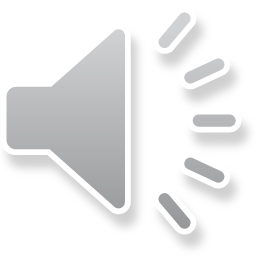 nálada
déletrvající pohotovost k emočním reakcím určitého druhu, jako déletrvající emoční nastavení nervového systému
následkem této pohotovosti podporuje určitá nálada emoční reakce stejného směru a naopak tlumí emoční reaktivitu opačně zabarvenou
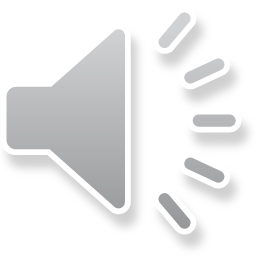 Faktory ovlivňující náladu
fyzikální
chemické
somatogenní a metabolické
organické
psychologické
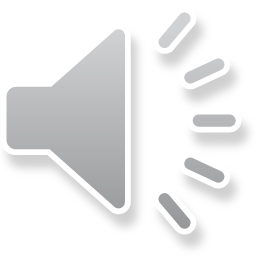 Charakteristika patické nálady
neobvyklá intenzita
dlouhé trvání
nezávislost
na psychogenních podnětech
neodklonitelnost
žádný nebo nedostatečný vyvolávající podnět
vliv na ostatní psychické funkce (myšlení, jednání, vzhled, osobnost)
podmíněnost chorobnými změnami CNS
je vždy součástí duševního onemocnění
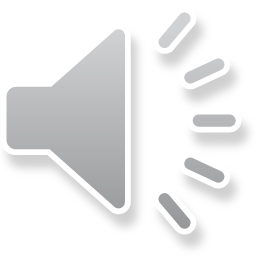 Rozdělení patických nálad
zvýšené – expanzivní
snížené – depresivní a úzkostné
paradoxní
emoční stav, kdy dochází k protikladu mezi zážitkem, který ho vyvolal a vyvolanou náladou
příjemný zážitek vyvolá depresivní náladu
Expanzivní nálady
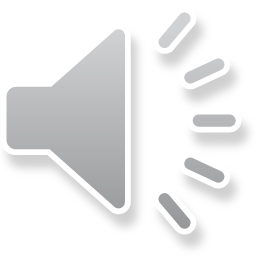 euforie
spokojená, blažená nálada; pasivní tupá spokojenost
není spojena se zvýšenou aktivitou
manická a hypomanická nálada
veselá, radostná, rozjařená nálada; spojená se smíchem, živou psychomotorikou, zvýšenou aktivitou a sebevědomím, zrychleným myšlením a tempem řeči
hypománie – kvantitativně mírnější
extatická (exaltovaná) nálada
pocity blaženosti, povznesenosti, vytržení, štěstí
bývá při extázi spolu s religiózními nebo erotickými prožitky
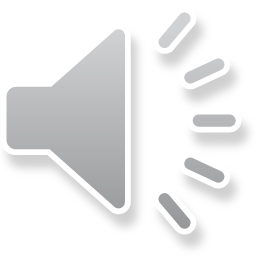 Expanzivní nálady
rezonantní (zlobná) nálada
náchylnost k zlostným a nepřátelským reakcím
sebevědomí zvýšené; přítomny prvky expanzivní i depresivní
explozivní (dráždivá) nálada
vyšší pohotovost k emocím vzteku a k agresivním reakcím, tendence k výbušnosti
moria
veselá nálada s nemístným, netaktním a vulgárním žertováním, příznakem léze orbitofrontálního kortexu
dysforie (rozlada)
mírnější (co do trvání a intenzity) než rezonantní nálada
není sklon k expanzivitě, sebevědomí není zvýšeno
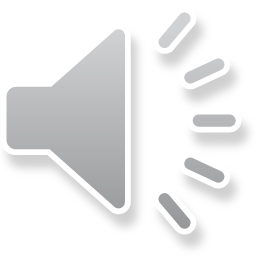 Depresivní (mikromanické) nálady
depresivní nálada
v popředí smutek, snížené sebevědomí i reaktivita, tichá a zpomalená řeč, skleslost, utlumenost, pesimistický pohled do budoucnosti, strach, plačtivost, výčitky, riziko sebevraždy
bezradná nálada
bezradnost a neschopnost rozhodování, neschopnost orientace v situaci
afektivita nemusí být snížená, může být přítomen neklid
apatická nálada
lhostejnost, nedostatek emočního prožívání a zájmu o prožívané, snížená celková aktivita a iniciativnost, nedostatek vůle
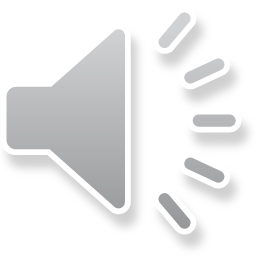 Depresivní (mikromanické) nálady
anhedonická nálada
neschopnost prožívat radost a štěstí
nezájem o zábavu, o práci
skepse vůči všemu

morózní nálada
depresivně zlostná
nevrlá, mrzutá, obsahuje depresivní i zlostné reakce bez zvýšení aktivity
riziko sebevraždy
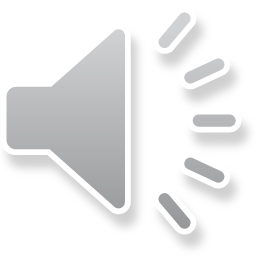 Úzkostné nálady
anxieta a anxiózní nálada
anxieta / úzkost je subjektivně nepříjemný pocit obav a strachu
strach na rozdíl od fobie nemá konkrétní obsah
napětí, nejistota, neklid, obavy z budoucnosti, pocit neurčitého ohrožení
často zvýšena aktivita (agitovanost), bývá neklid, může vést k TS nebo raptu (anxiózní raptus)
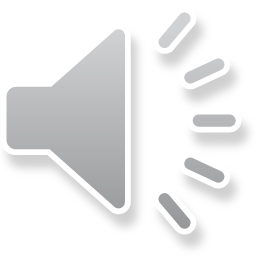 Fobie
patologický (vtíravý)  strach, trvalý a iracionální, z konkrétní specifické situace, objektu a činnosti
mají určitý a konkrétní obsah
není je schopen potlačit vůli, je si vědom nesmyslnosti
při přemáhání se objevují nepříjemné vegetativní reakce
anticipační úzkost
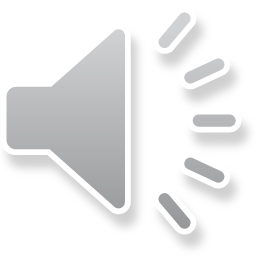 Fobie
Hypnofobie: strach ze spánku, z usnutí
Klaustrofobie: strach z uzavřených prostor
Kancerofobie: strach z rakoviny
Nosofobie: strach z nemoci
Mysofobie: strach ze špíny, z ušpinění
Tanatofobie: strach ze smrti
Zoofobie: strach ze zvířat
Xenofobie: strach z cizinců
Agorafobie: strach z prostranství
Akrofobie: strach z výšek
Androfobie: strach z mužů
Arachnofobie: strach z pavouků
Bacilofobie: strach z bacilů
Dipsofobie: strach z napití
Dysmorfofobie: strach ze znetvoření
Ereutofobie: strach z červenání
Fobofobie: strach ze strachu
Gynefobie: strach z žen
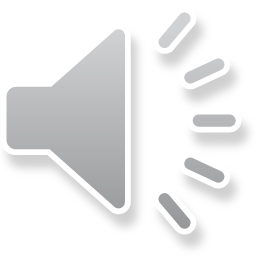 Poruchy struktury emocí
paratymie (paradoxní emoce)
afektivní inadekvátnost
mimická inadekvátnost
emoční ambivalence
u schizofrenie, poruch osobností
současně přítomny kladné i záporné emoce (láska x nenávist; smutek x radost)
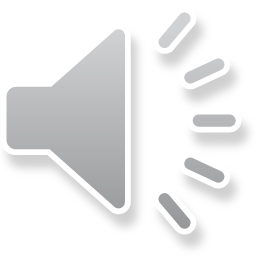 emoční (afektivní) oploštělost (tupost)
zúžení emocí, jejich nevýraznost, nezájem, snížená aktivita, snížená reaktivita, citová lhostejnost
emoční labilita
citová nestabilnost, měnlivé, střídající se emoce, vyvolané i slabými podněty
hypersenzitivita
snadný vznik emocí; jsou trvalejší než při emoční labilitě
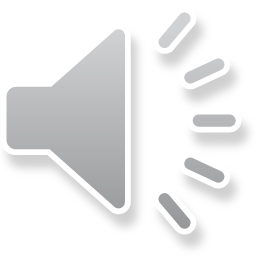 emoční inkontinence
větší stupeň emoční lability, neschopnost udržet emoce v jednom směru nebo emoční projevy na slabé nebo neutrální podněty
např. záchvaty pláče nebo smíchu
emoční tenacita
dlouhé přetrvávání emocí, opak lability
emoce obtížně odklonitelné (malá pohyblivost a dlouhé přetrvávání citů)
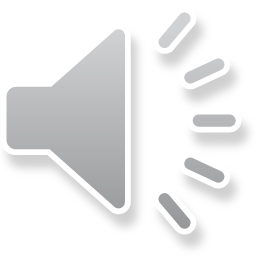 emoční inkongruence (nepřiléhavost)
emoční prožívání neodpovídá myšlenkovému obsahu či charakteru podnětů
pacient nezaujatě líčí hrůzné představy
citový doprovod neodpovídá sociálnímu kontextu

alexitymie
neschopnost rozumět svým emocím a hodnotit je
výkyvy nálady jsou hodnoceny tělesně
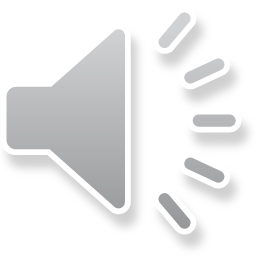 idiosynkrazie
selektivní emoční přecitlivělost a odpor vůči určitým jevům, vjemům či předmětům 
např. pachům, zvukům, taktilním vjemům, přeneseně osobám i situacím (pohled na krev)

katatymie
emoční zkreslení některých psychických funkcí jako je myšlení, chování, úsudek
vyskytuje se i u duševně zdravých jedinců
souvisí s myšlenkovými stereotypy, lokálními či klubovými zájmy,..
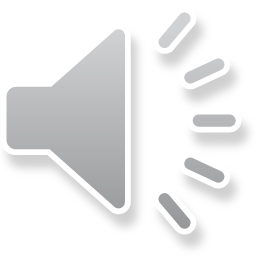 Poruchy citů
city
trvalé emoční vztahy
specificky zaměřené především k živým bytostem, neživým předmětům, k sobě samému
vyšší city 
k abstraktním jevům, pojmům vyjadřujícím nejvyšší hodnoty
silné city 
víceméně trvalé motivační zaměření, nepřetržitě přítomné
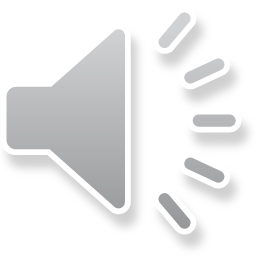 Poruchy citů
oslabení až plné chybění citů
u osob s demencí, mentální retardací – lze pozorovat krátkodobé afektivní vztahy, nikoli však hlubší citové vazby
výrazné utlumení citů
u schizofrenie
parciální neschopnost sociálních citů
u anetických osobností
nepevnost citových vztahů
u lidí s mánií, s emočně nestabilní poruchou osobnosti
hypertrofické sociální cítění
u poruch osobnosti reformátorského typu
chorobně silné egocentrické city
u paranoidní poruchy osobnosti, někdy u epileptiků
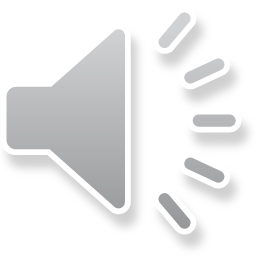 Poruchy vyšších citů
nadměrný rozvoj nebo defekt
nadměrný rozvoj vyšších citů
sebeobětování, altruismus, oddanost, ….
zejména hypersenzitivní osobnosti
defekt vyšších citů sociálních
sociální tupost
otupení sociálních citů, snížená schopnost navazovat sociální kontakty
u některých poruch osobnosti, demence, schizofrenie, mentální retardace
asociální city
spojení snížení sociálních citů se snížením (aplazií) etických citů
antisociální city
krajní egoismus, výrazná bezcitnost a bezohlednost
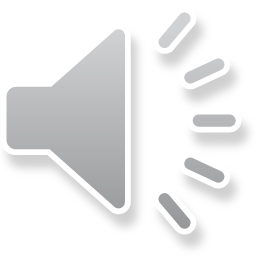 Poruchy vyšších citů
anetičnost (dříve moral insanity)
nerozvinutí vyšších citů nebo jejich zánik
nedostatek soucitu, empatie, vřelosti, pochopení; krajní egoismus, bezohlednost
minimální morální zábrany, často protispolečenské jednání
může být vrozená, někdy podmíněna citovou deprivací v dětství nebo vlivem psychosociálního prostředí
i důsledek chorobného procesu – při organickém postižení CNS
může být u osob s intaktní inteligencí
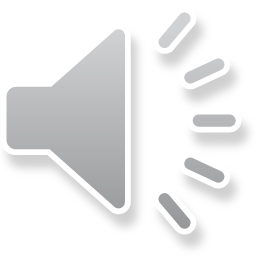 Poruchy vyšších citů
poruchy citů etických
emoční depravace
odpadnutí etických zábran a gradace pudového chování při celkovém úpadku osobnosti
mizí morální zábrany, vyšší city otupují
časté zanedbávání zevnějšku, bezohlednost, netaktnost, zaměření na vlastní prospěch
často u závislostí
emoční degradace
celkový úpadek vyšších citů, které jsou součástí globálního úpadku celé osobnosti
při organických mozkových onemocněních
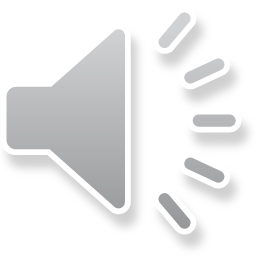 Poruchy vyšších citů
poruchy estetických citů
součást emoční degradace a depravace
jejich úpadek záleží na stavu poruchy osobnosti a postupující demenci
nevystupují zvlášť v nějaké výraznější formě
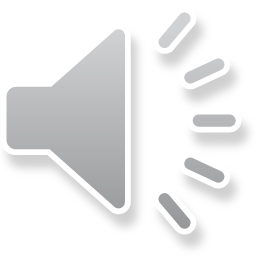 Poruchy vášní
vášeň
silný dlouhodobý cit
významně ovlivňuje myšlení a činnost člověka
patická vášeň
velká intenzita, ovládá člověka ve vystupňované míře
obsah vášně je inadekvátní a škodlivý
člověk se může dopustit nepromyšlených i dokonce trestných činů